Bezpieczne wakacje
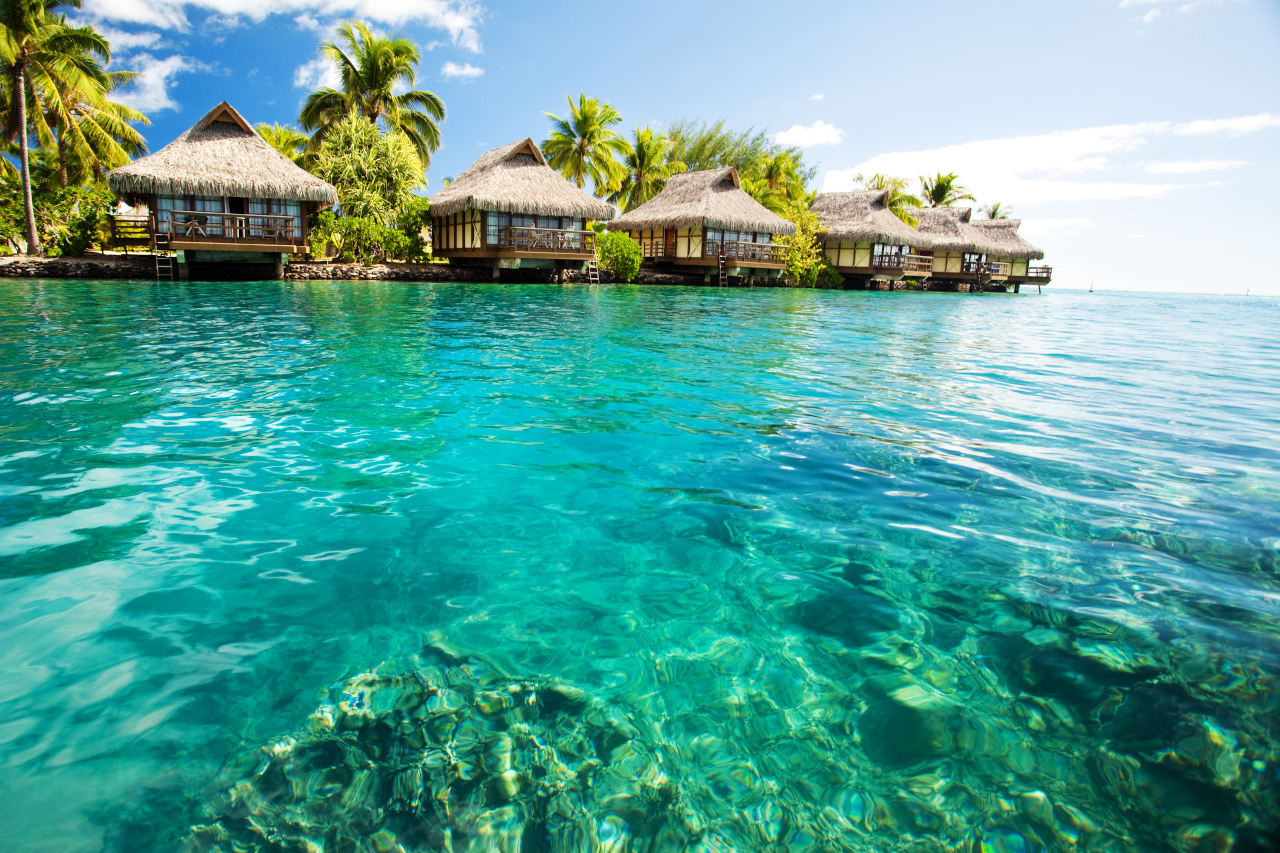 Gabriel Lemieszek
Bezpieczne wakacje nad morzem
Zwracaj uwagę na kolor flagi ratownika
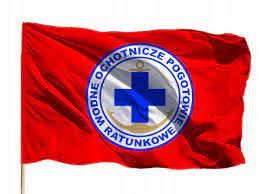 Nie pływaj przy falochronach
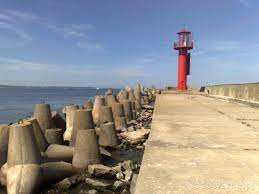 Bezpieczne wakacje w górach
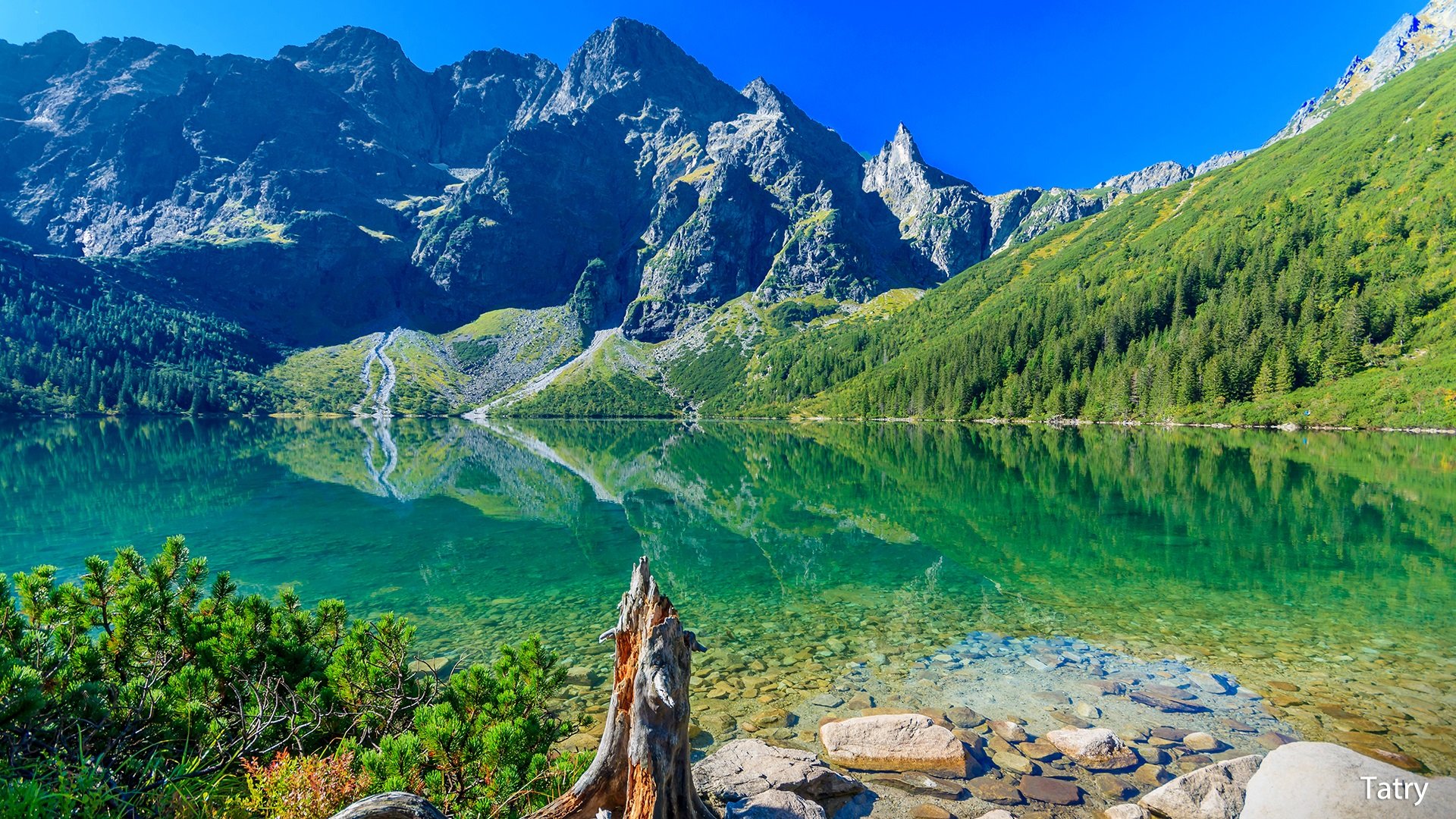 Wybierz cel wędrówki.Szczegółowo planując trasę.
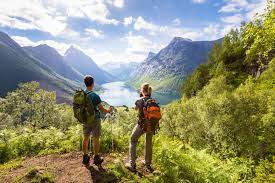 Nie schodz z wyznaczonych tras
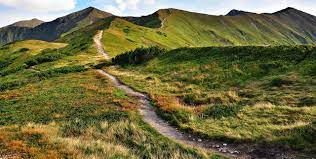 W mieście